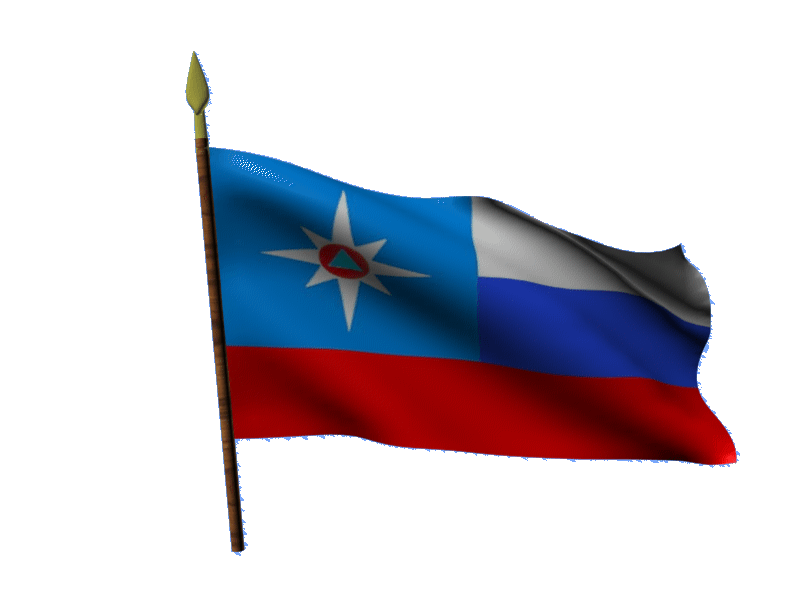 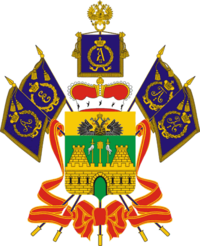 МОДЕЛЬ 
РАЗВИТИЯ ОБСТАНОВКИ В СООТВЕТСТВИИ С ПРОГНОЗОМ 
НА ТЕРРИТОРИИ КРАСНОДАРСКОГО КРАЯ
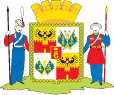 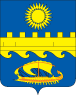 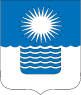 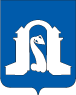 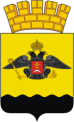 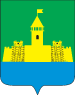 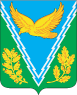 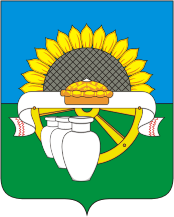 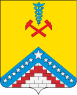 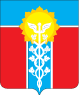 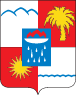 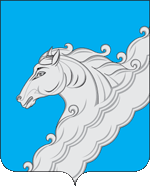 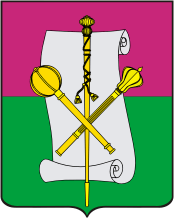 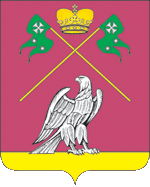 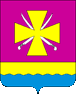 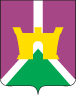 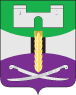 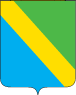 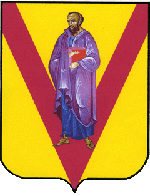 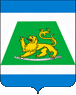 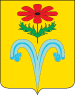 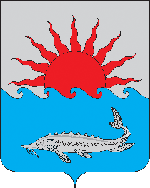 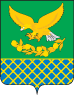 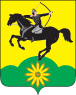 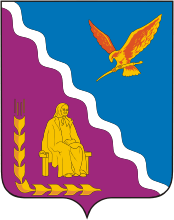 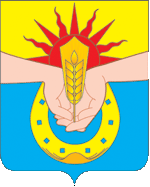 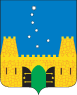 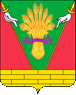 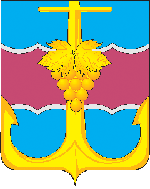 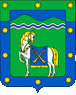 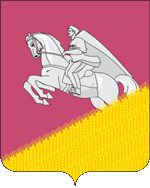 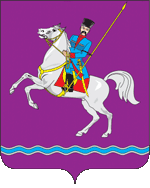 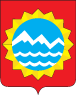 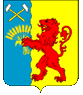 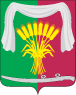 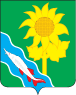 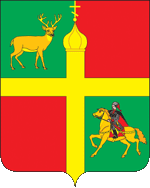 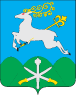 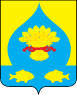 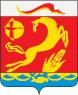 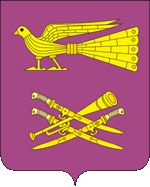 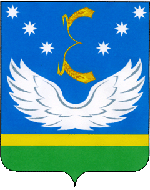 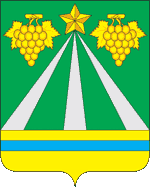 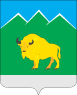 ОБСТАНОВКА НА ТЕРРИТОРИИ КРАСНОДАРСКОГО КРАЯ, СВЯЗАНАЯ С УХУДШЕНИЕМ ПОГОДНЫХ УСЛОВИЙ  24.11.2020г.
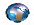 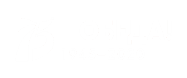 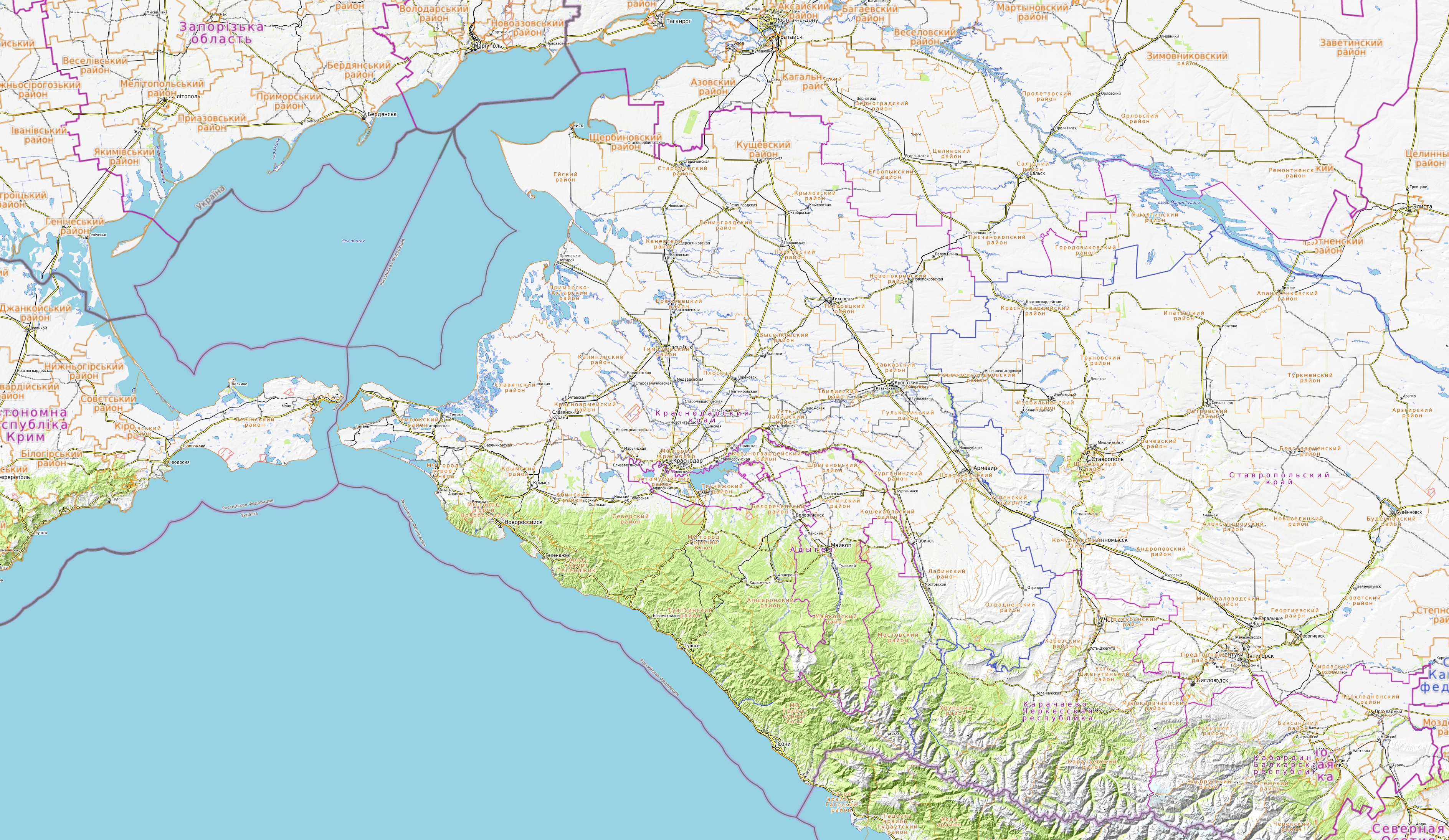 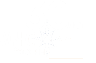 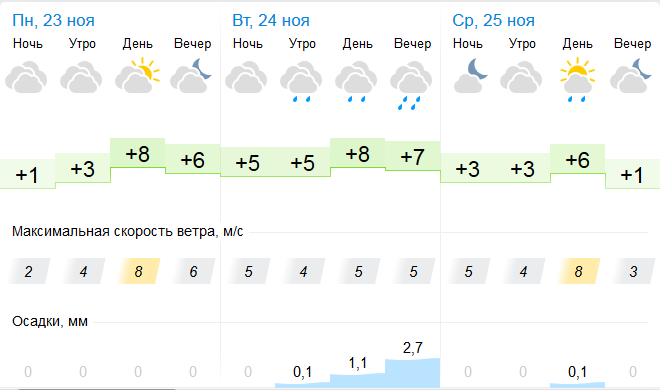 Прогноз выпадения осадков
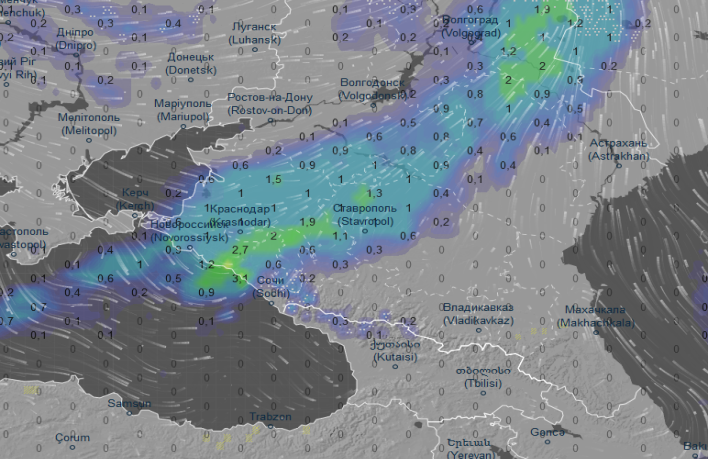 г. Ейск
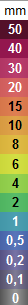 Кущевский р-он
Прогноз порывов ветра
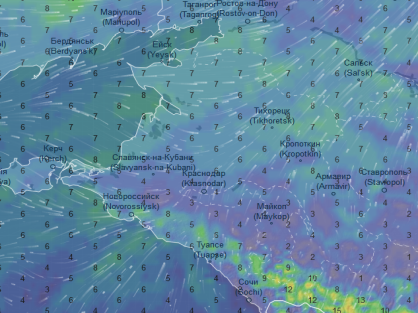 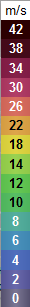 г. Краснодар
г. Новороссийск
Прогноз снежного покрова
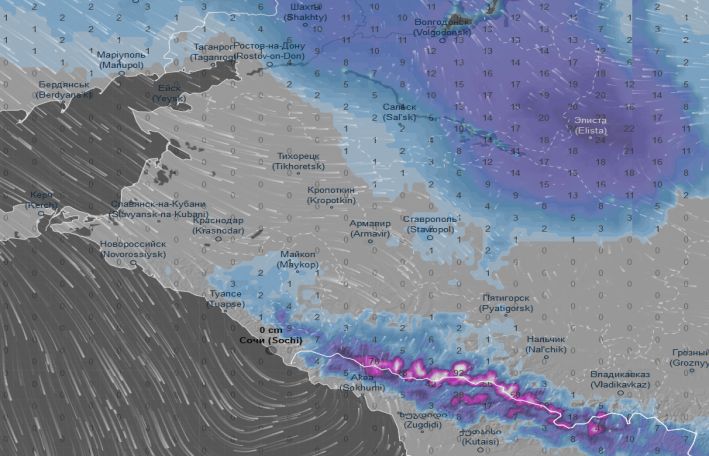 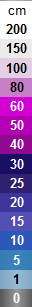 Существует вероятность возникновения аварий на объектах ТЭК и ЖКХ, увеличения количества техногенных пожаров, возникновения заторов на дорогах, увеличения случаев ДТП, ухудшения видимости, нарушения в работе всех видов транспорта, в том числе морских и воздушных судов, налипания мокрого снега на проводах и деревьях.
г. Сочи
ИНФОРМАЦИОННЫЕ МАТЕРИАЛЫ ПО ОСАДКАМ И ПОРЫВАМ ВЕТРА НА ТЕРРИТОРИИ
КРАСНОДАРСКОГО КРАЯ (РИСК НАРУШЕНИЯ ЭЛЕКТРОСНАБЖЕНИЯ НА 24.11.2020 г.)
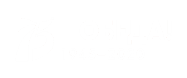 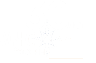 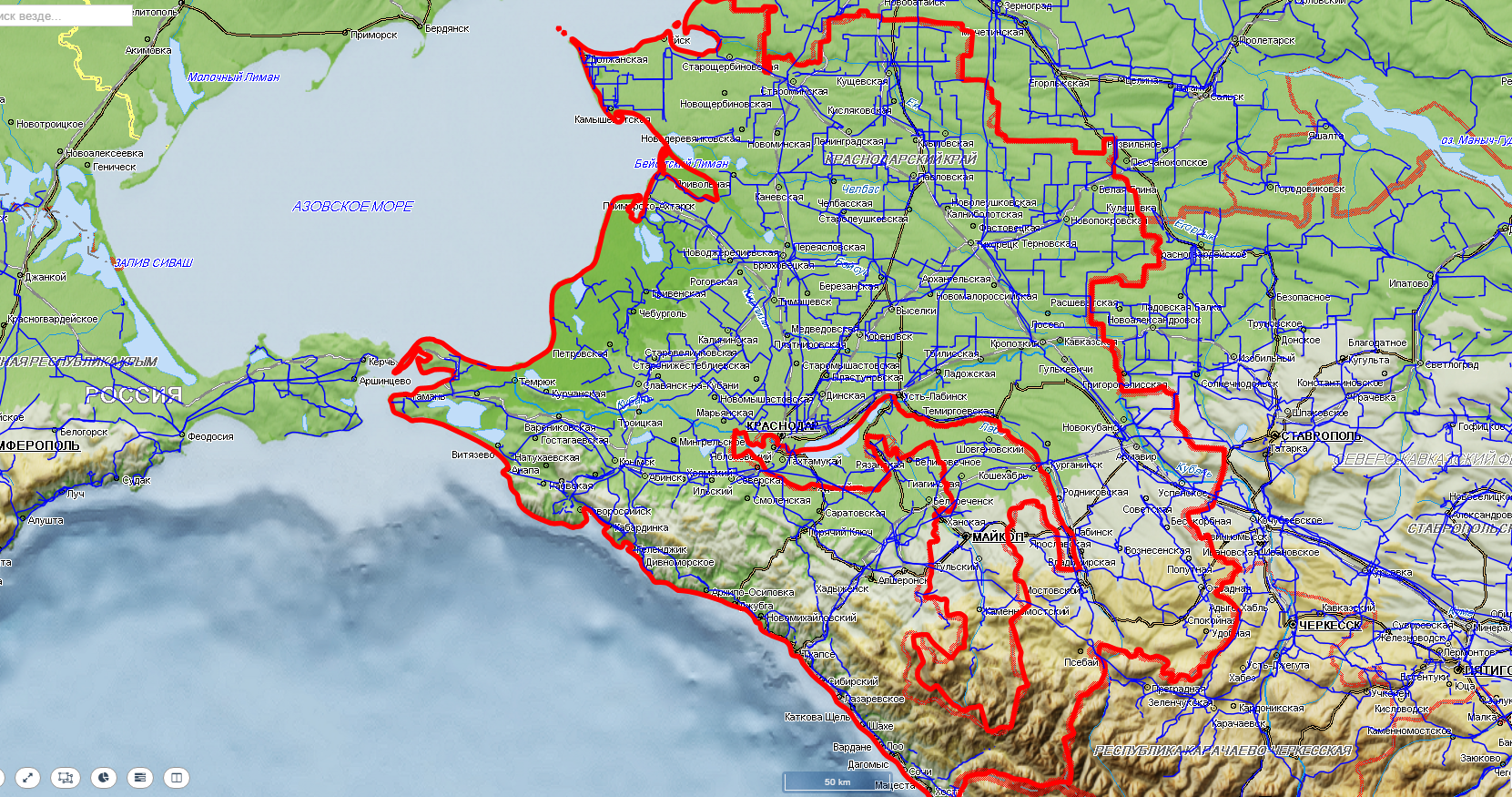 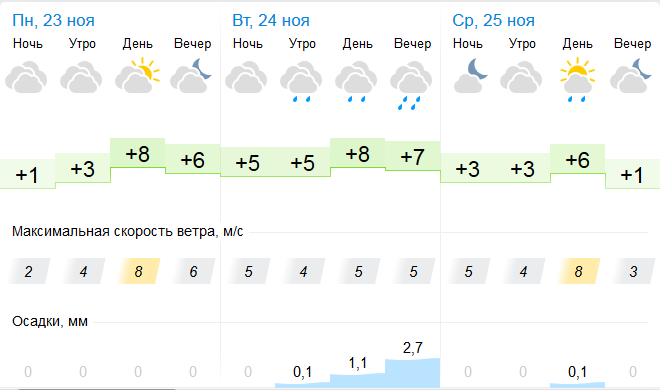 Щербиновский р-н
Кущевский р-н
10
10
13
13
Староминский р-н
Ейский р-н
2590/20
720/9
0
14
Крыловский р-н
14
0
23721/68086
14548/39090
10
13
1012/8
1867/24
15821/41799
684/8
Ленинградский р-н
31306/140838
Каневской р-н
12714/35918
12
13
Павловский р-н
Приморско-Ахтарский р-н
Белоглинский р-н
12
15
10
Новопокровский р-н
13
173/16
10
13
311/26
13
26246/63415
10
10
15
198/13
282/12
35795/105025
Тихорецкий р-н
Брюховецкий р-н
23895/67950
11483/15
11048/31303
367/18
10
15
10
13
16402/45680
Выселковский р-н
14896/58334
20286/53759
10
14
628/12
Калининский 
р-н
1958/12
Кавказский р-н
Кореновский р-н
33166/134951
10
Тимашевский 
р-н
Славянский р-н
14
10
312/15
13
10
15
15
10
15
10
961/17
23573/60237
Тбилисский р-н
296/14
14
0
206/9
316/34
18187/50795
Тюмрюкский р-н
2066/29
30173/126188
Гулькевичский р-н
26296/85541
Красноармейский р-н
Динской р-н
10
42126/131529
15
32367/107665
Усть-Лабинский р-н
269/11
10
15
14
10
0
15
Новокубанский р-н
10
15
18041/49576
Темрюкский
265/19
583/17
132/16
10
529/24
15
254/19
43427/120552
26373/101504
Краснодар
Крымский р-н
Анапский р-н
36832/104074
Курганинский 
р-н
35898/109589
15
0
10
10
15
15
26659/82508
120/13
МО Армавир
Абинский р-н
11
13
13
Белореченский р-н
Успенский р-н
11
296/20
396/12
741/19
10
МО г.Новороссийск
15
14
10
281/24
0
155173/1716015
14
Горячий Ключ
31334/156728
Северский р-н
40544/132167
380/17
31027/106536
10
20
347/18
10
10
13
13
110/12
206/11
26176/206931
32511/94527
31027/106536
Лабинский р-н
136/21
МО г. Геленджик
10950/31701
280/5
463/9
47931/246266
10
Условные обозначения
11
17
15
33808/113333
15942/59493
- прогноз нарушения ЛЭП
Апшеронский р-н
Отрадненский р-н
487/10
282/19
11
16
10
15
15553/103523
Туапсинский р-н
- линии электропередач 110 кВт
39741/104430
14
10
158/12
260/75
24438/64500
- количество осадков в мм за 24 ч
Мостовский р-н
20
389/65
34143/100997
Мостовский
35496/125876
10
16
- порывы ветра
15
- протяженность ЛЭП/ТП (шт.)
279/14
321/20
Сочи
24752/71595
Сочи
- кол-во домов /населения
15
12
1599/10330
6357/19
- износ электроэнергетических систем
60%
50362/497806
- муниципальное образование
Славянский
ОБСТАНОВКА НА ТЕРРИТОРИИ КРАСНОДАРСКОГО КРАЯ, СВЯЗАНАЯ С УХУДШЕНИЕМ ПОГОДНЫХ УСЛОВИЙ  24.11.2020г.
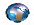 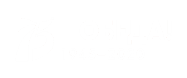 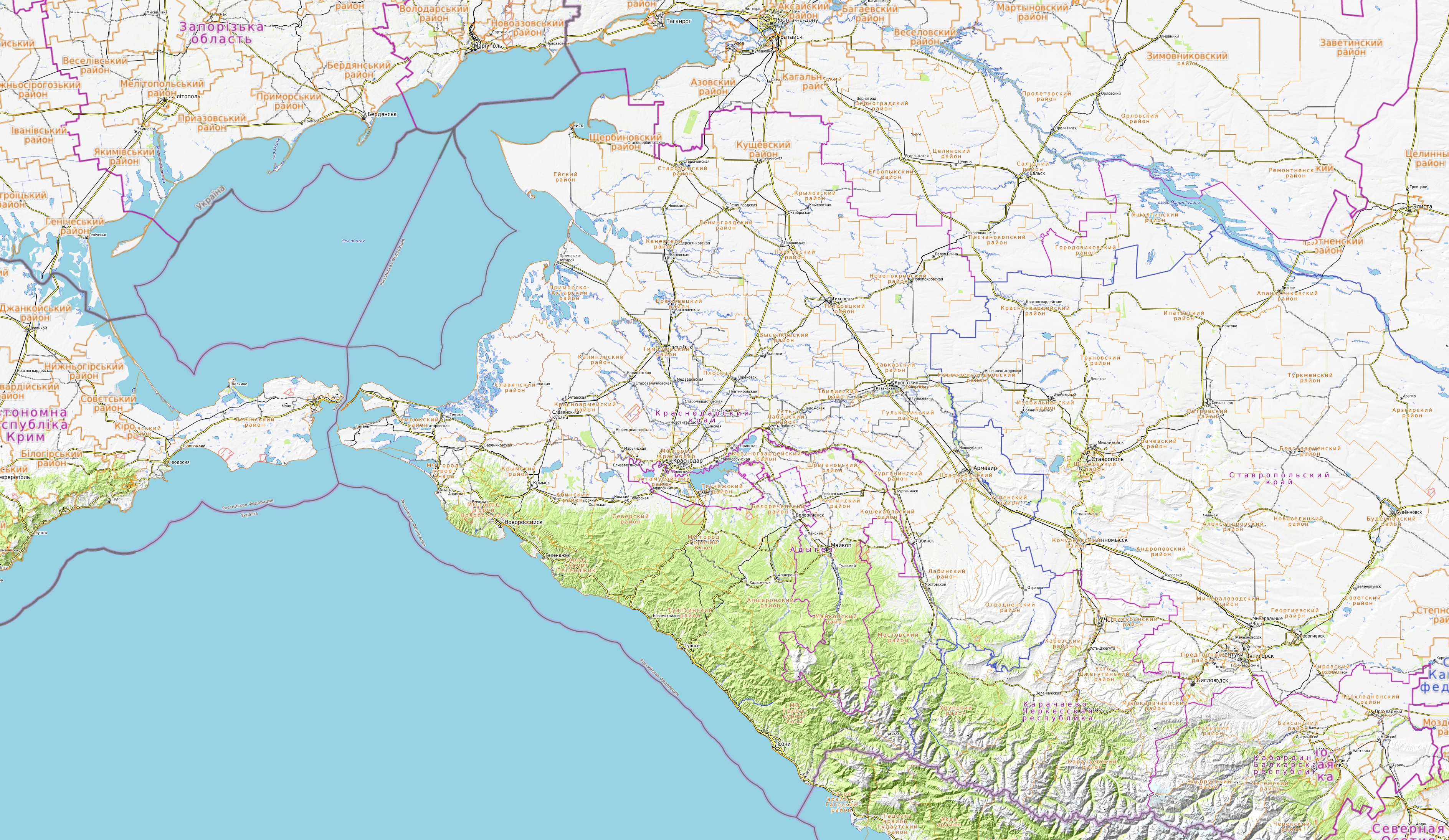 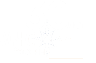 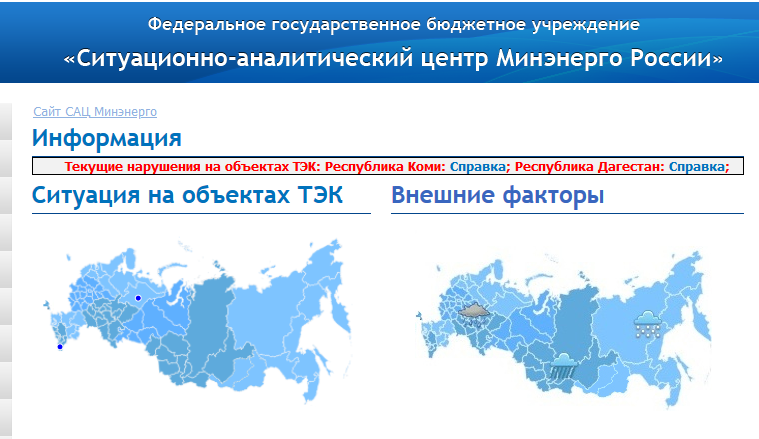 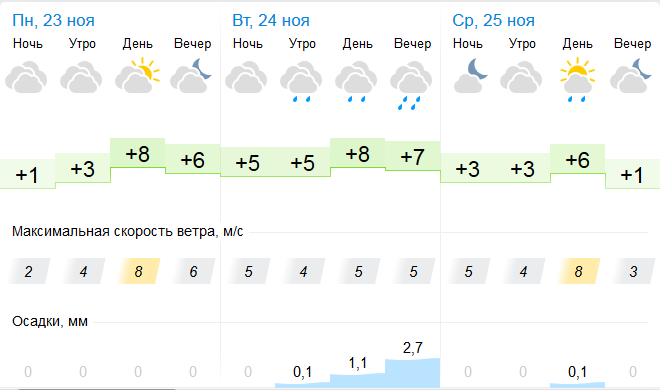 На текущий момент на объектах ТЭК на территории Краснодарского края 
нарушений нет.
г. Краснодар
Возрастная структура (износ) трансформаторов в Краснодарском крае
г. Новороссийск
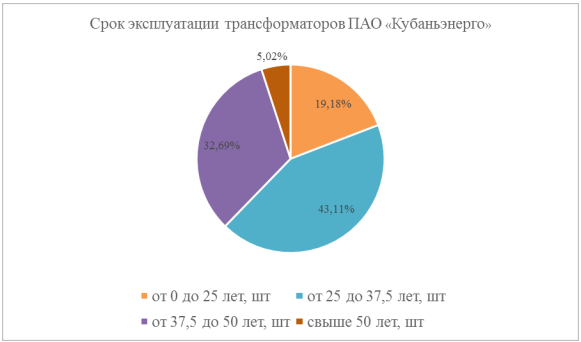 По Краснодарскому краю: переменная облачность. Ночью без существенных осадков, утром и днем в большинстве районов осадки преимущественно в виде дождя, утром в отдельных районах с мокрым снегом, снегом. Ветер южной четверти 4-9 м/с, на Азовском побережье 6-11 м/с. Температура воздуха ночью -2…+3°, на Азовском побережье +1…+6°, в юго-восточных предгорьях -2…-7°;  днем +3…+8°.
На Черноморском побережье: переменная облачность. Ночью преимущественно без осадков, утром и днем местами дождь. Ветер южной четверти 6-11 м/с, местами порывы до 14 м/с. Температура воздуха ночью +2…+7°, днем +8…+13°.
г. Сочи
ОБСТАНОВКА НА ТЕРРИТОРИИ ГОРОДА КРАСНОДАРА, СВЯЗАНАЯ С УХУДШЕНИЕМ ПОГОДНЫХ УСЛОВИЙ  24.11.2020г.
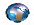 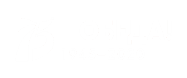 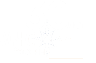 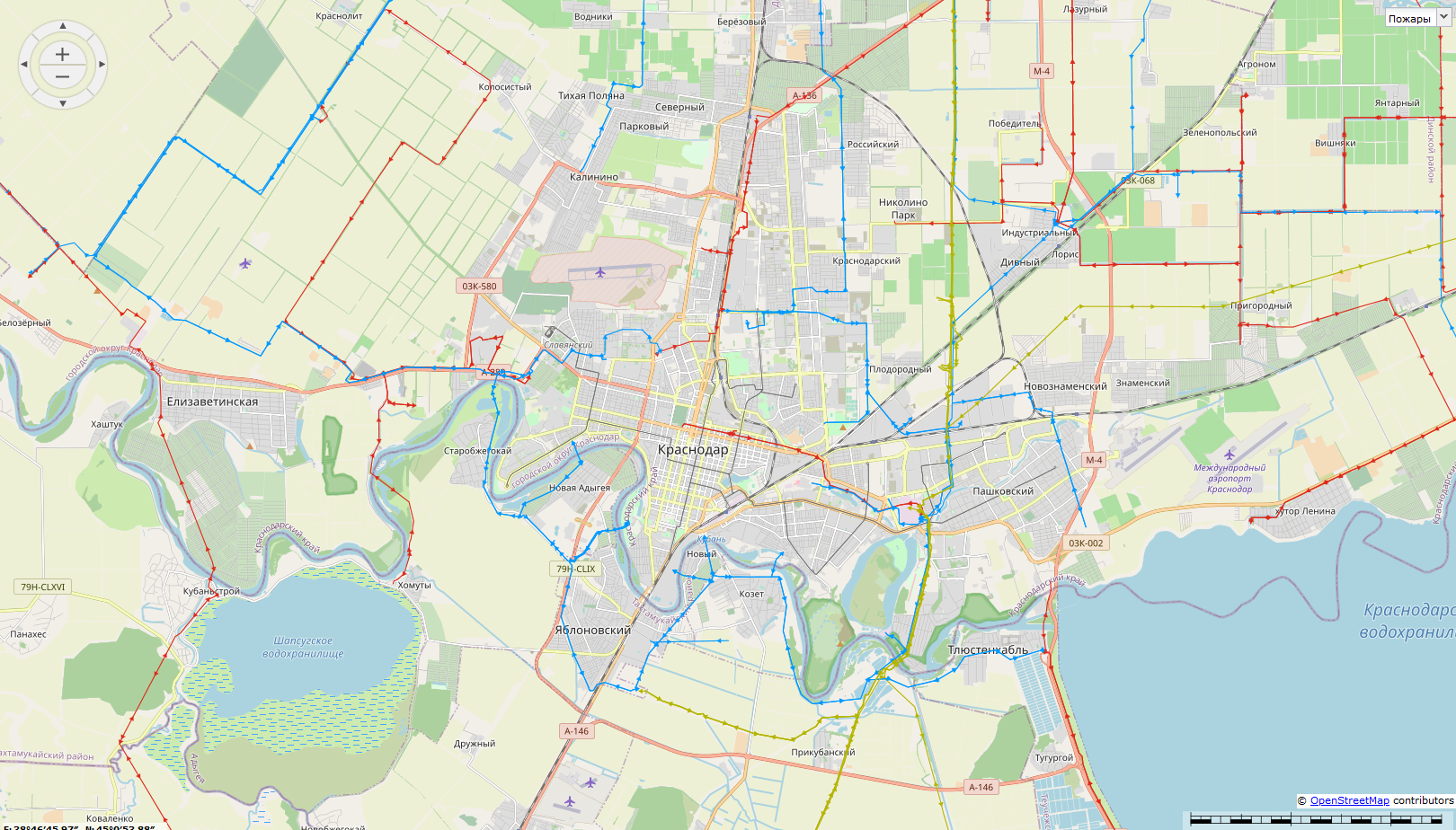 Порывы ветра в МО г. Краснодар, м/с
Внешние условия, создающие риски нормальному функционированию объектов электроэнергетики в соответствии с прогнозом погоды на 24.11.2020г.в Краснодарском крае: налипание мокрого снега.
М4
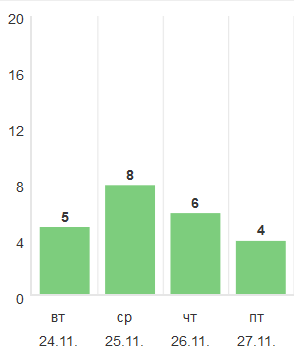 А136
Высоковольтная линия электропередач
Существует вероятность возникновения аварий на объектах ТЭК и ЖКХ, порывы линий связи и электропередач, нарушения систем жизнеобеспечения населения.
Характеристика  участка АД А-146:
Протяженность – 149,438 км.;
Техническая категория автомобильной дороги - I-Б; II;
Количество полос движения - 2-4; 
Тип покрытий - асфальто-бетон;
Количество мостов (путепроводов) - 55 шт.
МО г. Краснодар
М4
Линии электропередач
Условные обозначения
А146
Обозначение автодорог
М4
А146
ОБСТАНОВКА НА ТЕРРИТОРИИ КУЩЕВСКОГО РАЙОНА, СВЯЗАНАЯ С УХУДШЕНИЕМ ПОГОДНЫХ УСЛОВИЙ  24.11.2020г.
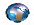 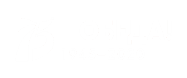 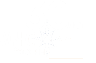 Порывы ветра в МО Кущевский район м/с
Внешние условия, создающие риски нормальному функционированию объектов электроэнергетики в соответствии с прогнозом погоды на 24.11.2020г.в Краснодарском крае: налипание мокрого снега.
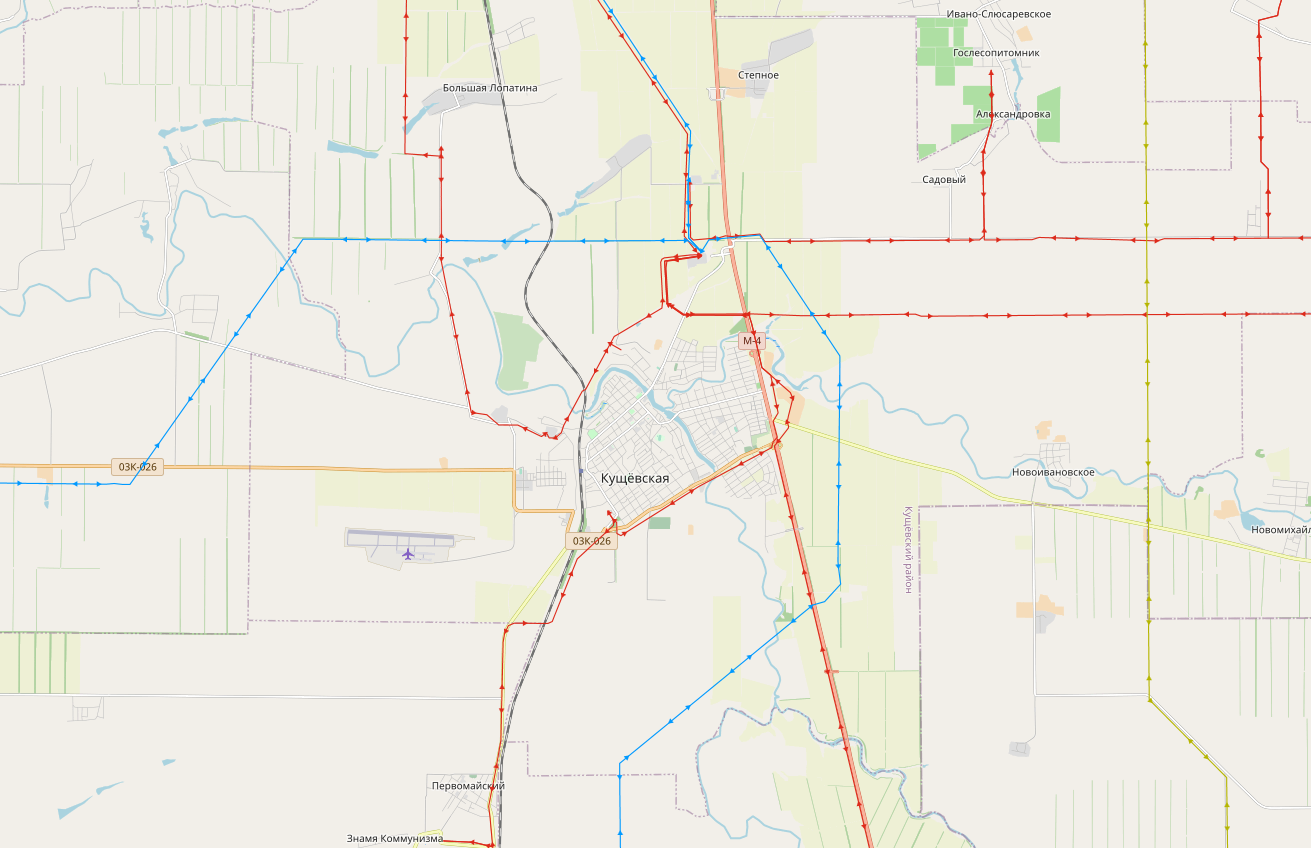 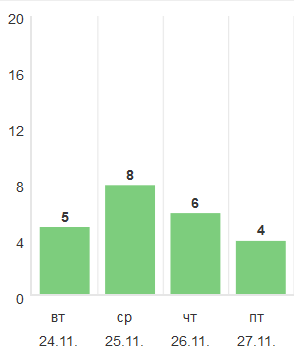 А136
Существует вероятность возникновения аварий на объектах ТЭК и ЖКХ, порывы линий связи и электропередач, нарушения систем жизнеобеспечения населения.
Высоковольтная линия электропередач
МО Кущевский район
М4
Линии электропередач
Условные обозначения
Обозначение автодорог
М4
МЕТЕОБСТАНОВКА НА ОПАСНЫХ УЧАСТКАХ НА АВТОДОРОГЕ М4.
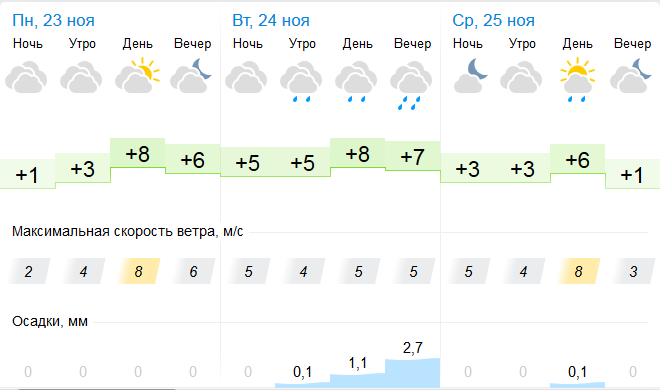 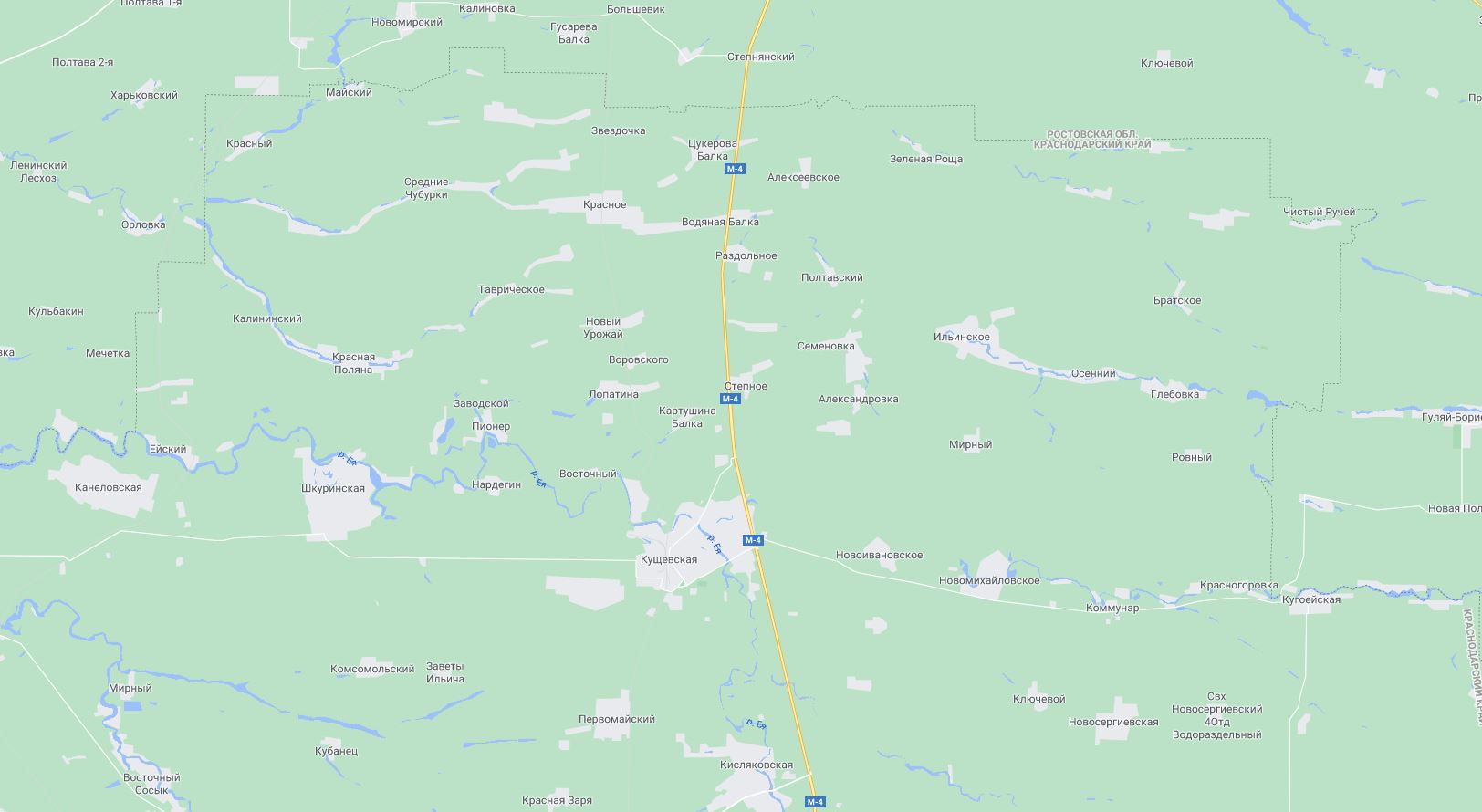 Прогноз порывов ветра 24.11.2020
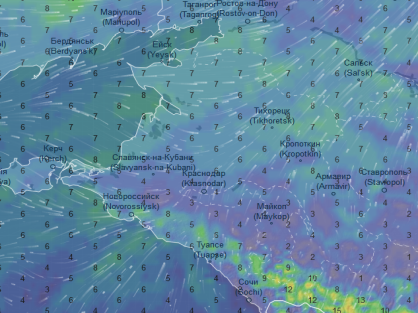 М4
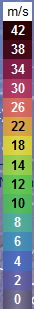 Аварийно-опасный участок 
(ограниченная видимость, боковой ветер, налипание мокрого снега, гололедно-изморозевые отложения)
Трехмерная модель участка
Кущевская
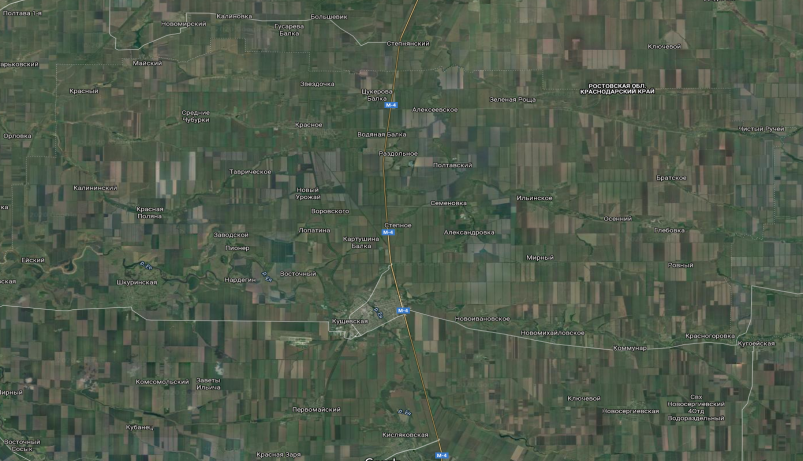 7
ОБСТАНОВКА НА ТЕРРИТОРИИ МО г. ЕЙСК, СВЯЗАНАЯ С УХУДШЕНИЕМ ПОГОДНЫХ УСЛОВИЙ  24.11.2020г.
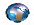 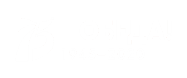 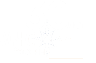 Порывы ветра в МО г. Ейск м/с
Внешние условия, создающие риски нормальному функционированию объектов электроэнергетики в соответствии с прогнозом погоды на 24.11.2020г.в Краснодарском крае: налипание мокрого снега.
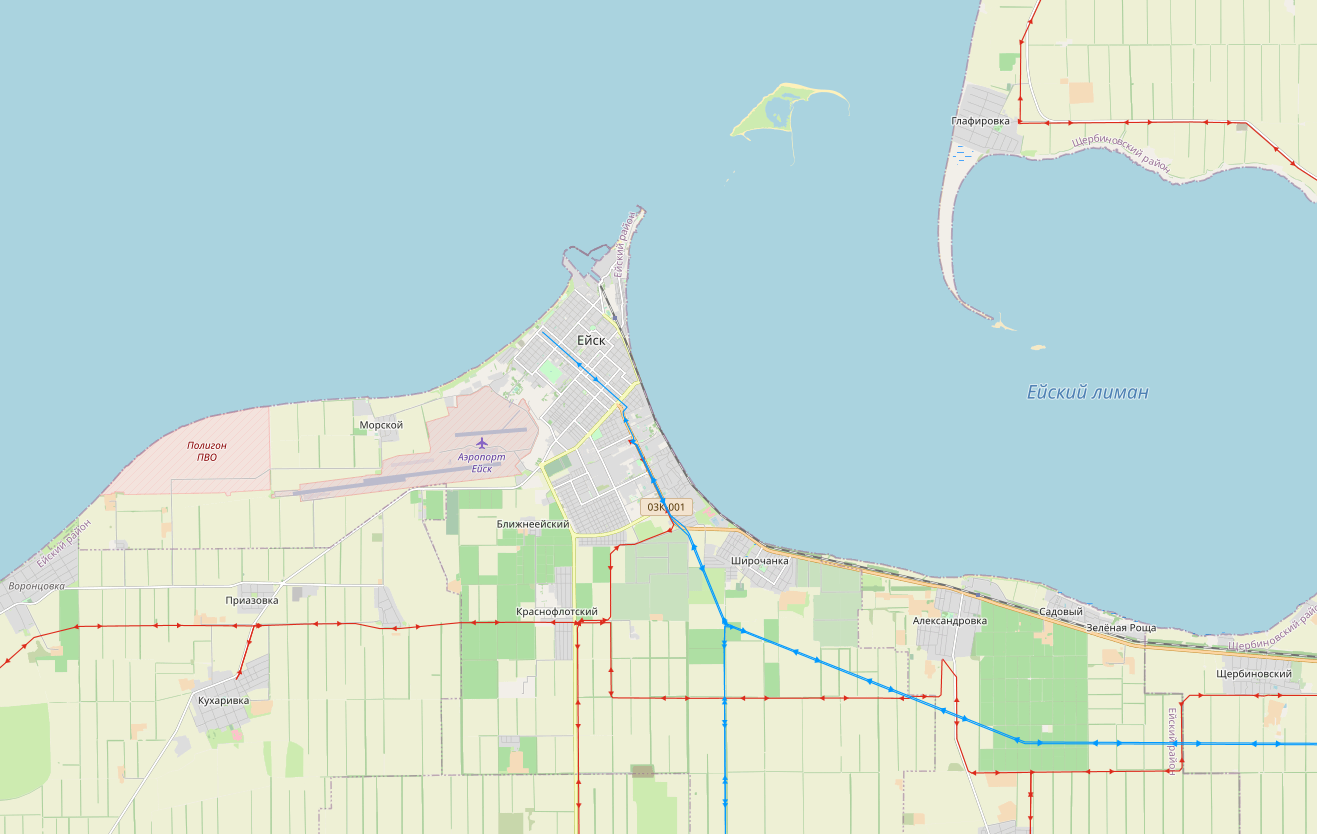 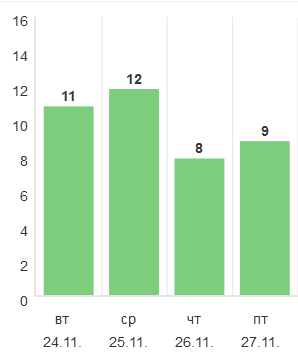 Существует вероятность возникновения аварий на объектах ТЭК и ЖКХ, порывы линий связи и электропередач, нарушения систем жизнеобеспечения населения.
МО г. Ейск
Высоковольтная линия электропередач
Р-250
Линии электропередач
Условные обозначения
Обозначение автодорог
М4
МЕТЕОБСТАНОВКА НА ОПАСНЫХ УЧАСТКАХ НА АВТОДОРОГЕ  Р-250
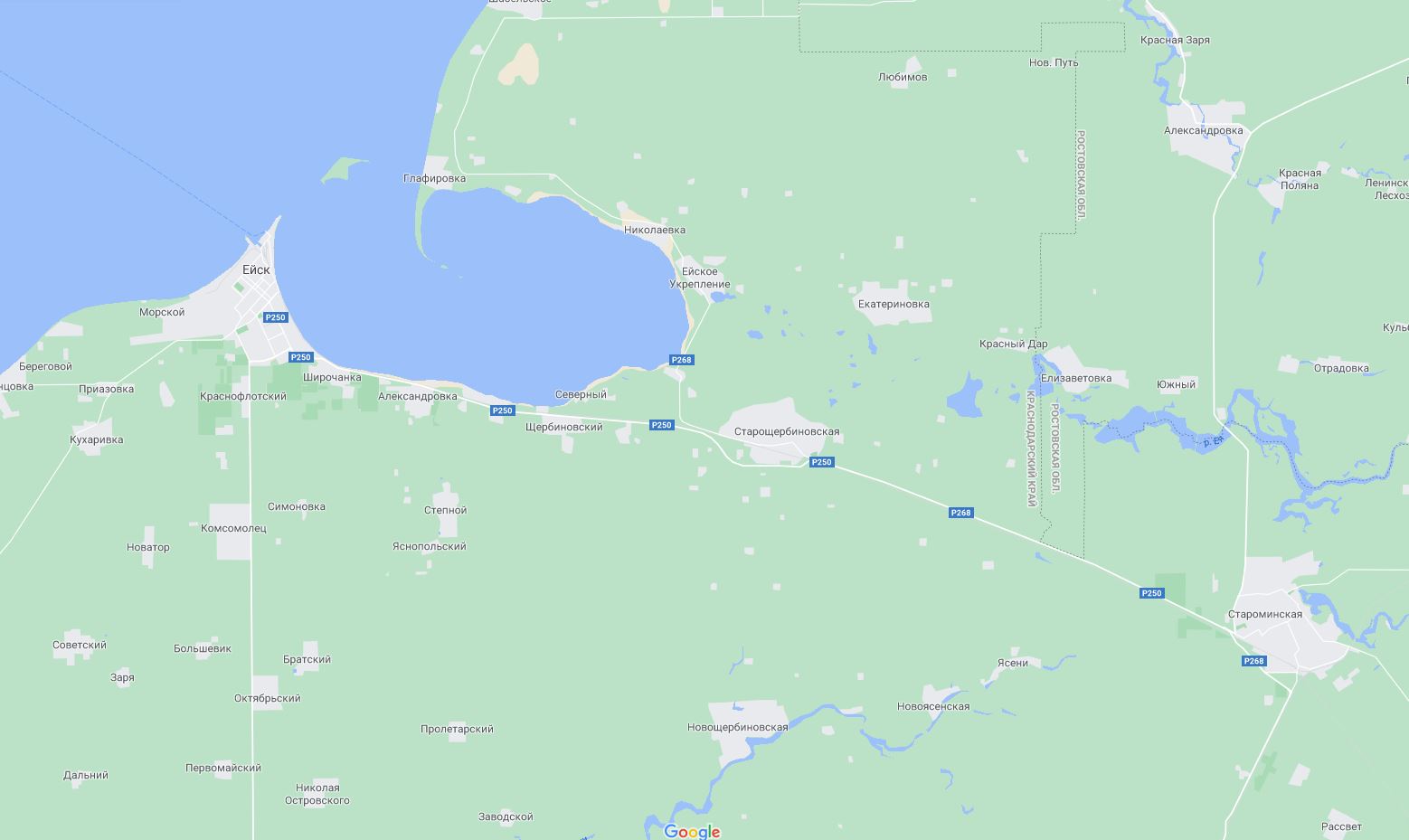 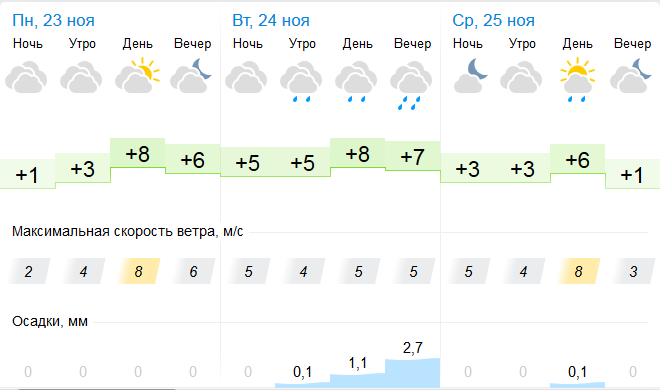 Прогноз порывов ветра 23.11.2020
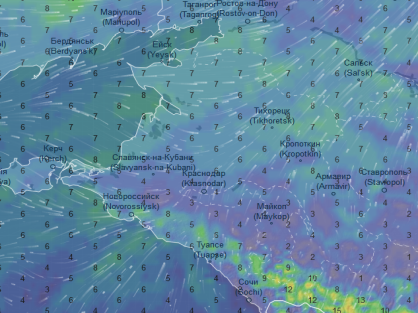 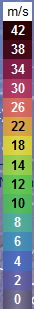 Ейск
Р-250
Трехмерная модель участка
Аварийно-опасный участок 
(ограниченная видимость, боковой ветер, налипание мокрого снега, гололедно-изморозевые отложения)
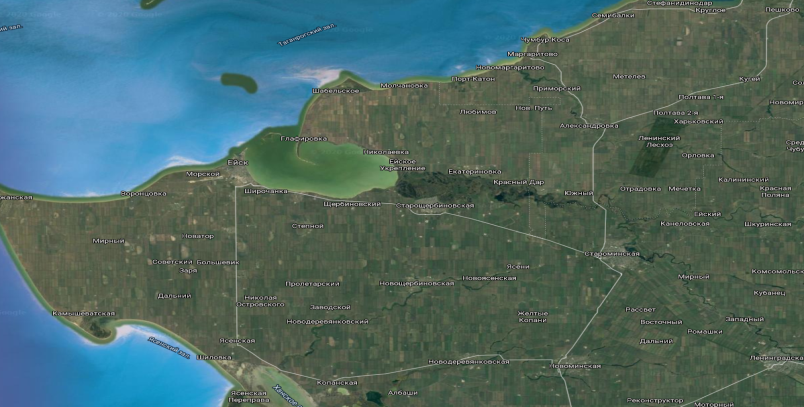 9
ИНФОРМАЦИОННЫЕ МАТЕРИАЛЫ ПО АВТОМОБИЛЬНОЙ ДОРОГЕ М-4 
В КРАСНОДАРСКОМ КРАЕ  (РИСК НАРУШЕНИЯ ТРАНСПОРТНОГО СООБЩЕНИЯ НА 24.11.2020г.)
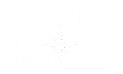 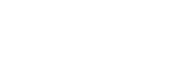 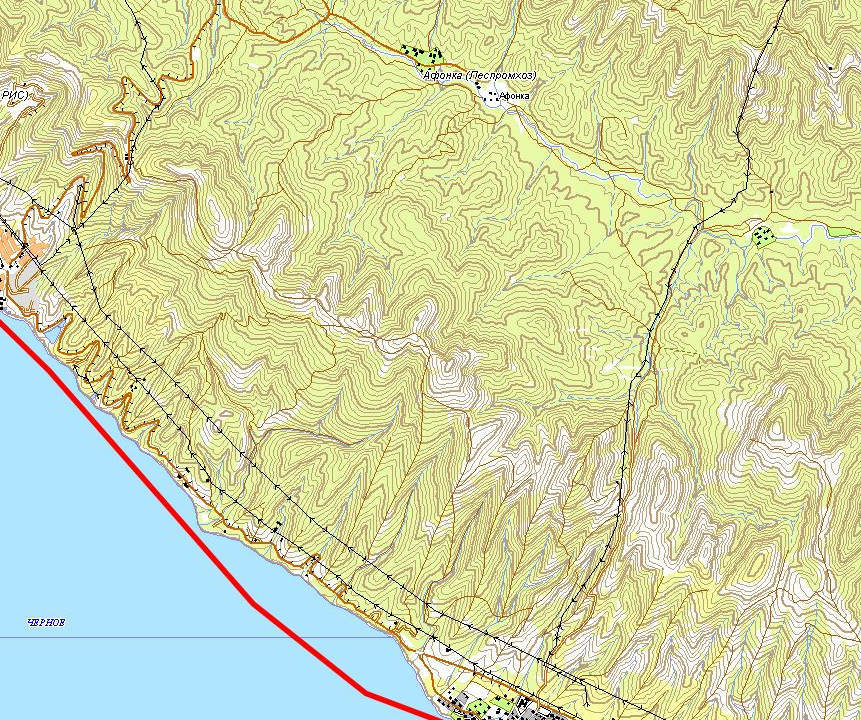 Прогноз метеоявлений
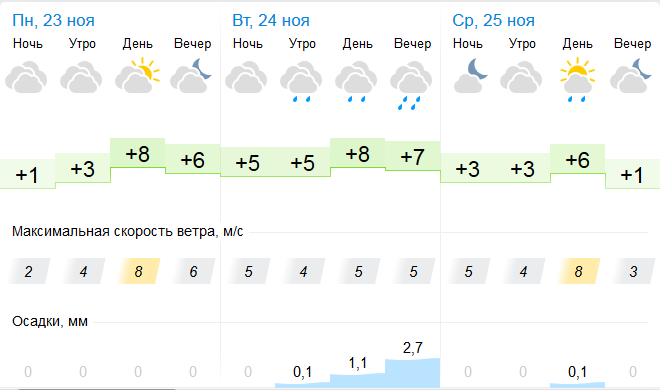 Новороссийск
Трехмерная модель участка
Отрезанные н.п.: нет
отрезанный объект «Филиал 
Краснодарского университета МВД РФ» 200чел.
Объездная дорога: нет
Аварийно-опасный участок 
(риск образования гололедицы, боковой ветер М4 1514 км – 1537 км)
Условные обозначения
М4
- пожарно-спасательные формирования
- социально-значимый объект
Кабардинка
- больница
- МНИСС ГЛОНАС
- линии электропередач 110 кВт
- пожаровзрывоопасный объект
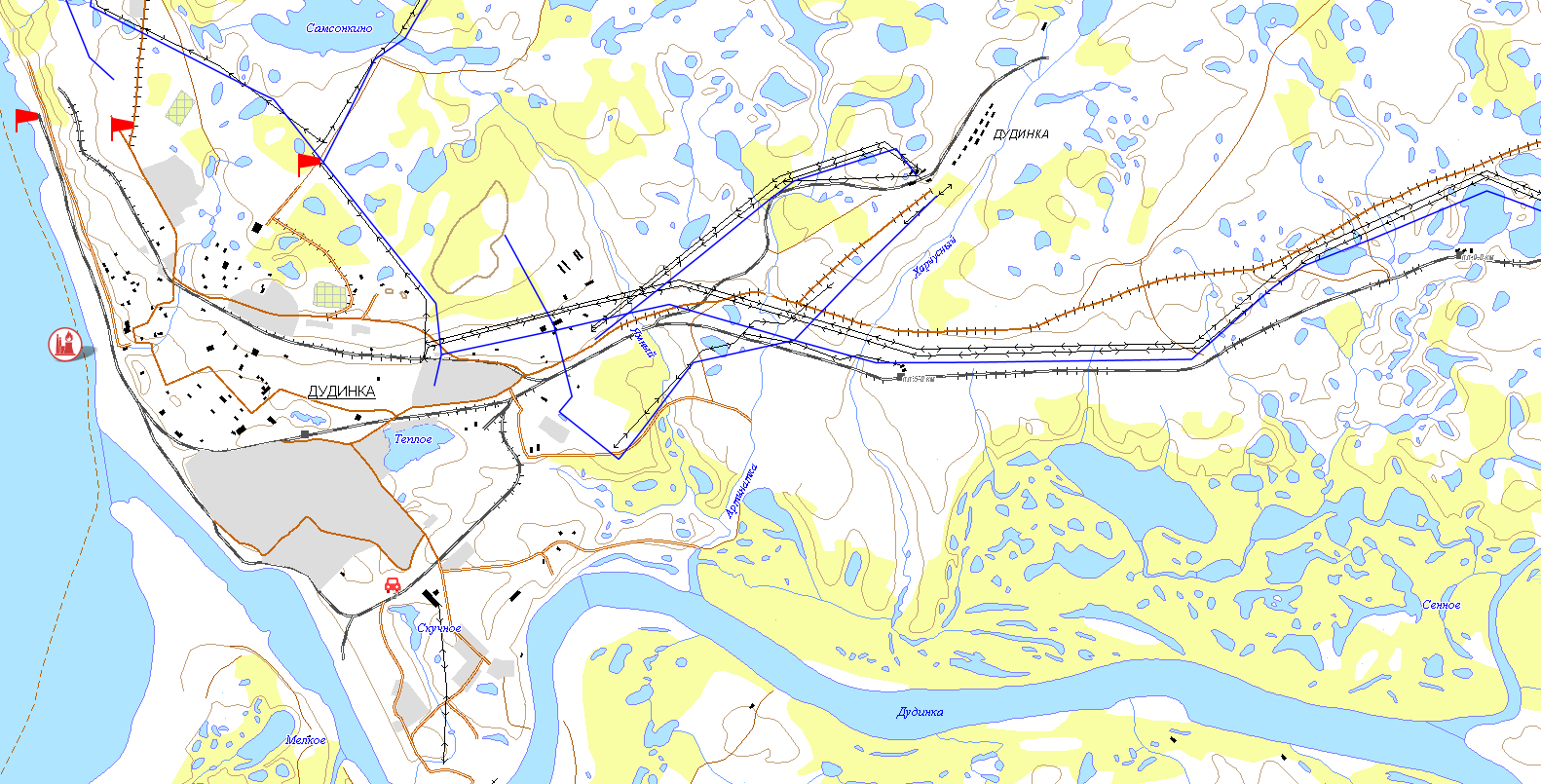 10
- порывы ветра
ИНФОРМАЦИОННЫЕ МАТЕРИАЛЫ ПО АВТОМОБИЛЬНОЙ ДОРОГЕ А-147 
В КРАСНОДАРСКОМ КРАЕ  (РИСК НАРУШЕНИЯ ТРАНСПОРТНОГО СООБЩЕНИЯ)
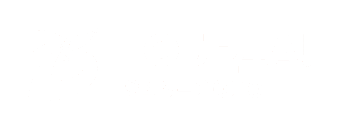 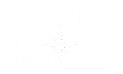 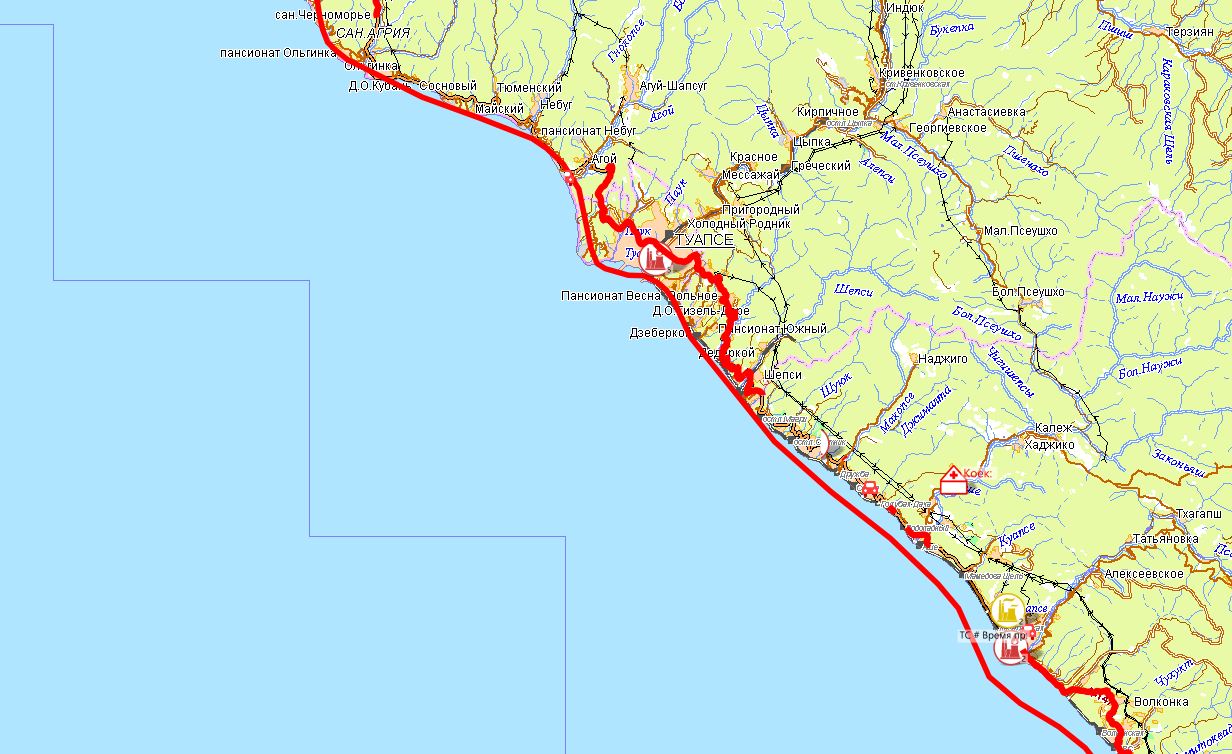 Прогноз метеоявлений
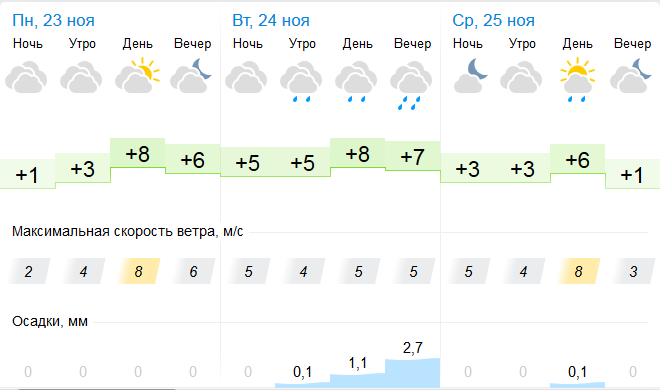 Аварийно-опасный участок 
с 25 по 80 км  боковой ветер)
Туапсе
Трехмерная модель участка
А147
Условные обозначения
- пожарно-спасательные формирования
- социально-значимый объект
- больница
- МНИСС ГЛОНАС
- линии электропередач 110 кВт
- пожаровзрывоопасный объект
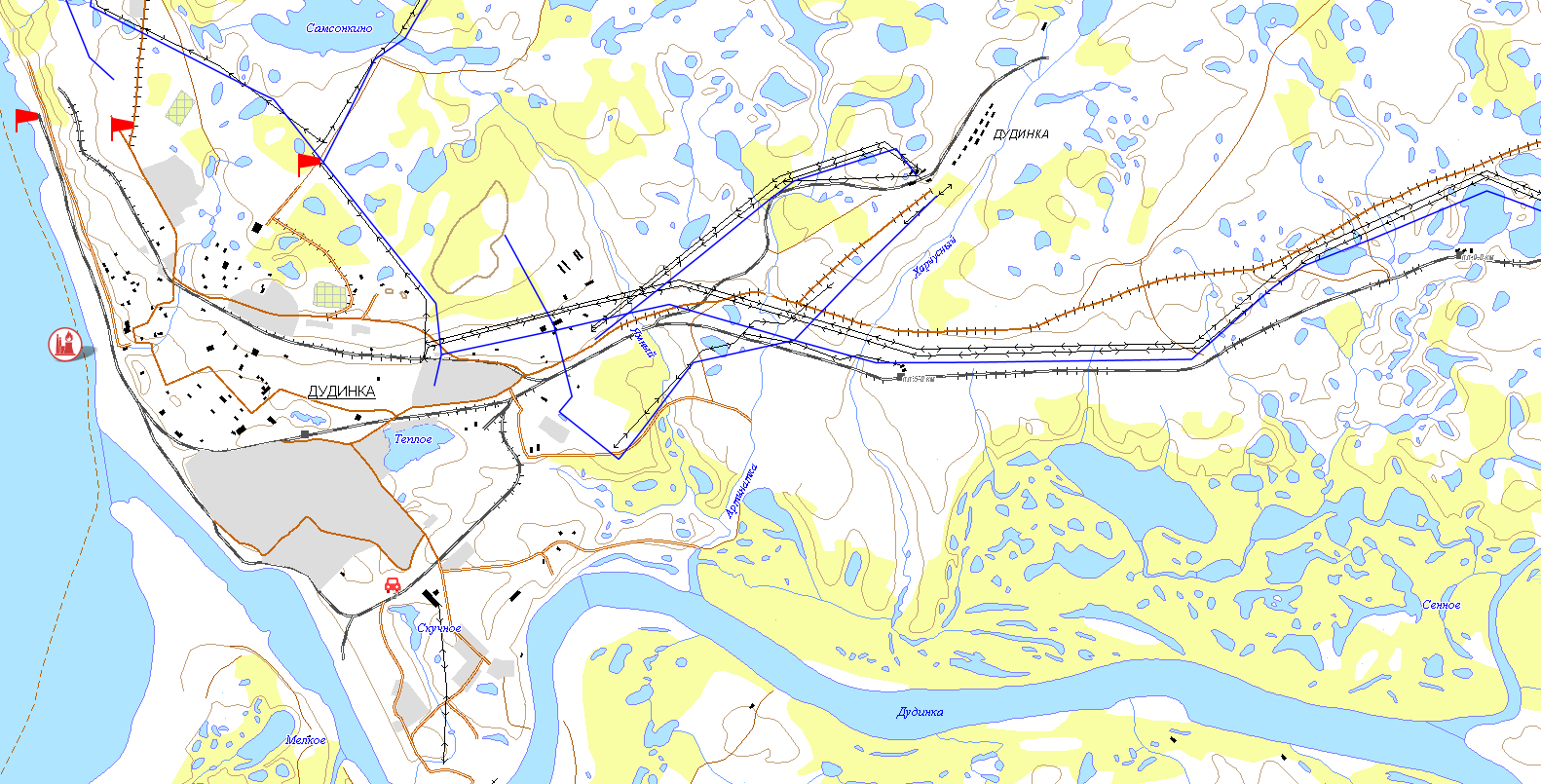 11
- порывы ветра
ИНФОРМАЦИОННЫЕ МАТЕРИАЛЫ ПО АВТОМОБИЛЬНОЙ ДОРОГЕ А-147 
В МО СОЧИ КРАСНОДАРСКОМ КРАЕ  (РИСК НАРУШЕНИЯ ТРАНСПОРТНОГО СООБЩЕНИЯ НА 24.11.2020)
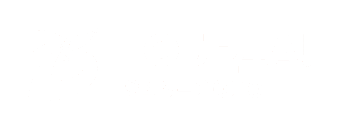 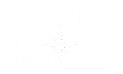 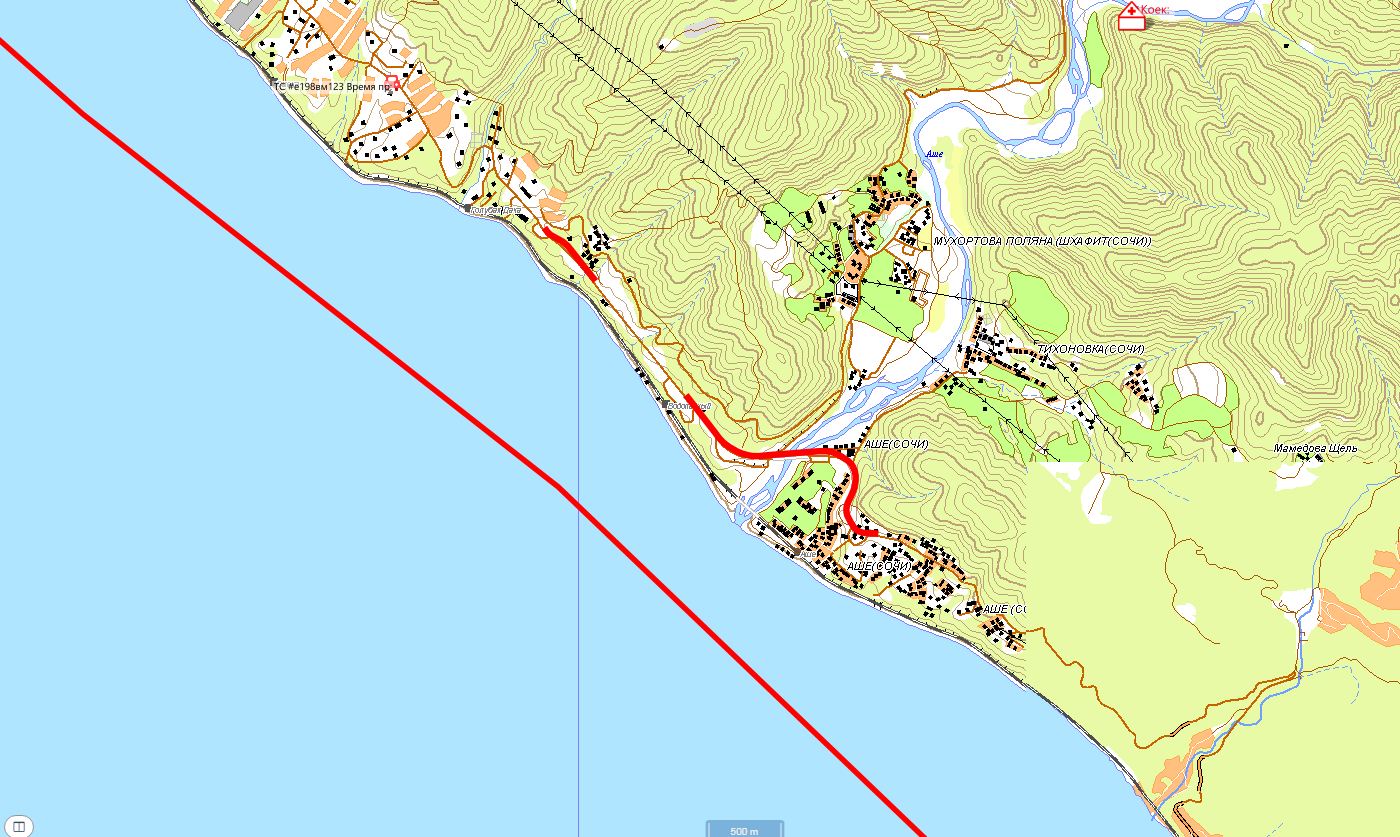 Прогноз метеоявлений
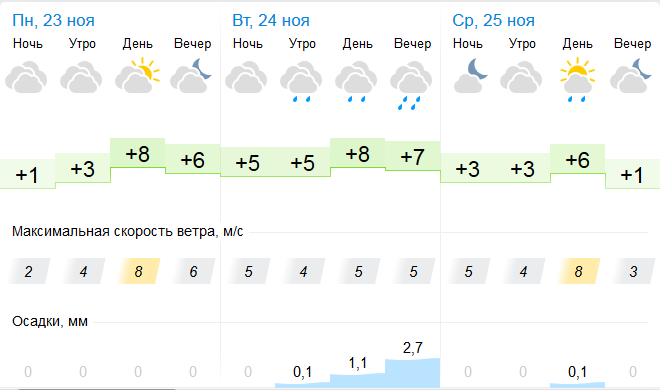 Голубая дача
Аварийно-опасный участок 
с 95 по 96 км (риск образования гололедицы, боковой ветер)
Трехмерная модель участка
А147
Условные обозначения
Аше
- пожарно-спасательные формирования
- социально-значимый объект
- больница
Аварийно-опасный участок 
с 97 по 98 км (риск образования гололедицы, боковой ветер)
- МНИСС ГЛОНАС
- линии электропередач 110 кВт
16:00 22.11.2020
Исп. ГУ ЦУКС МЧС  по Краснодарскому краю А.В. Попов, тел. 3220-5505
Использовались АИУС РСЧС, Gismeteo, Google Earth
Масштаб 1:72 000
- пожаровзрывоопасный объект
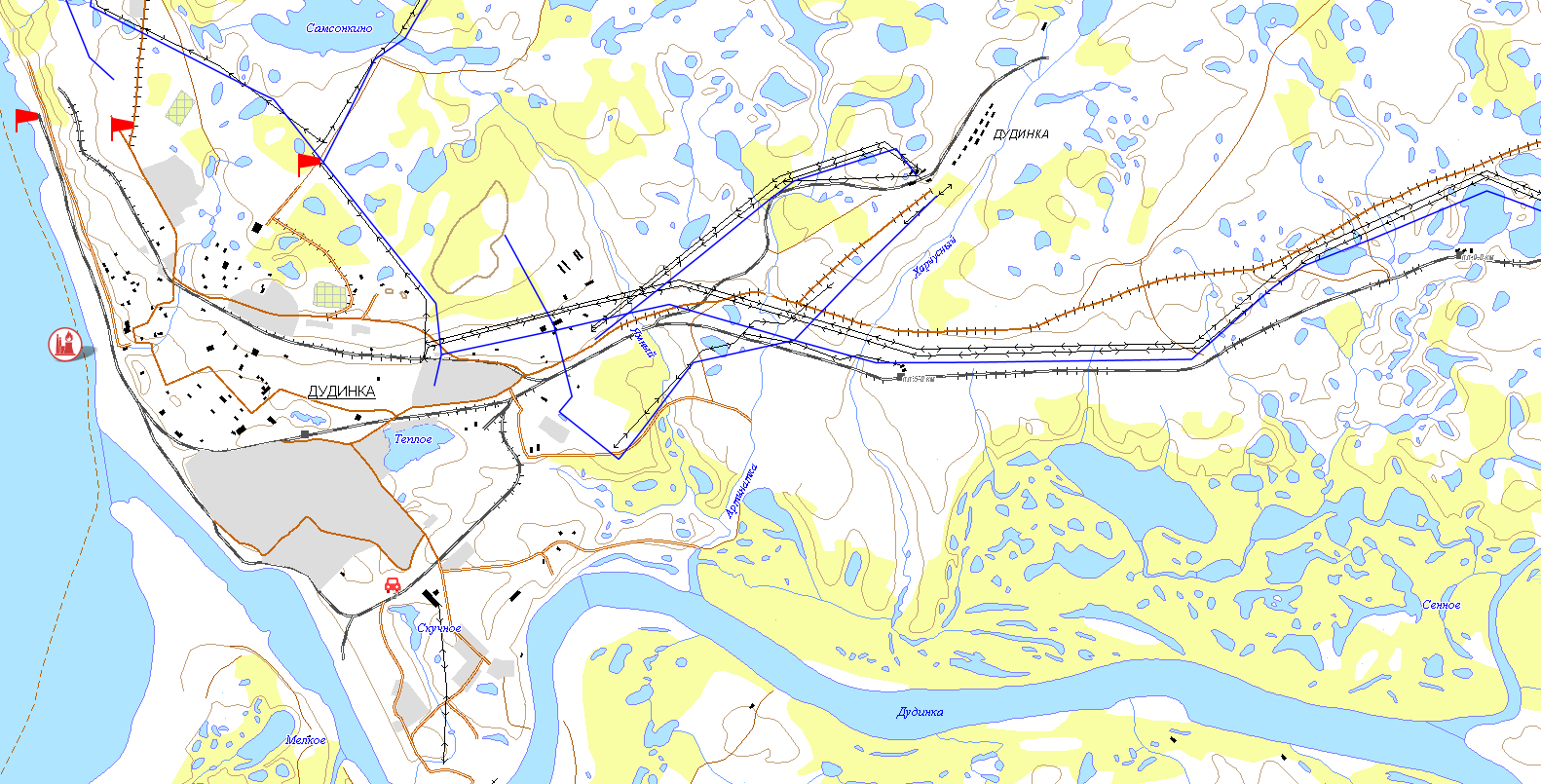 12
- порывы ветра
МЕТЕОБСТАНОВКА НА ОПАСНЫХ УЧАСТКАХ НА АВТОДОРОГЕ Р-217
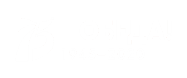 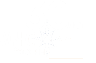 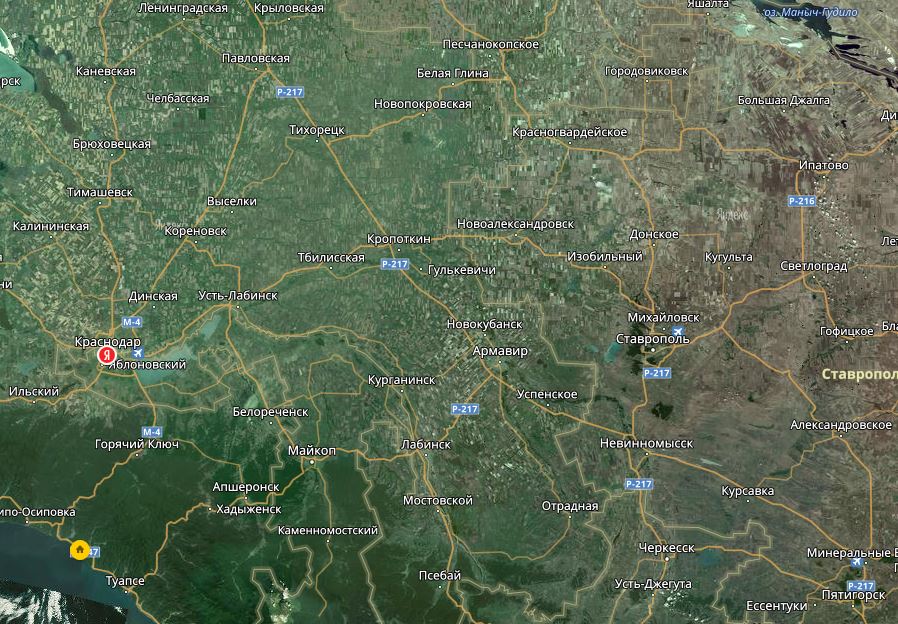 На основании среднемноголетних наблюдений на Р-217 определено 17 наиболее опасных участков: 
     Тихорецкий р-н - 23-39 км, 39-46 км, 46-73 км;             
      Кавказский р-н - 73-209 км; 
     Лабинский р-н - 58-88 км; 
     Гулькевичский р-н - 76-78 км, 100-101 км, 106-111 км; 
     Новокубанский р-н - 129-132 км, 133-138 км, 145-162 км, 183-190 км; 
     г. Армавир - 190-191 км, 191-192 км; 
     Мостовской р-н - 198-201 км, 201-204 км, 204-208 км.
Павловская
0…+1°
0…+1°
+2…+5°
+2…+5°
+2…+3°
+2…+3°
+2…+3°
+1…+4°
0…-1°
0…+3°
0…+3°
+2…+4°
Тихорецк
Р-217
0,1
0
0
0
0
0,6
1,2
1
0,5
0,7
0,7
0
6-13
6-12
7-14
6-12
7-13
6-12
6-11
5-11
4-9
4-9
7-13
8-16
Корпоткин
Гулькевичи
Новокубанск
Армавир
Курганинск
Лабинск
Мостовской
Условные обозначения
- кол-во осадков в мм
20
20-23
- порывы ветра в м/с
- температура
4-9
МОНИТОРИНГ ОБСТАНОВКИ НА ФАД КРАСНОДАРСКОГО КРАЯ
(ПК ЦУП РОСАВТОДОР)
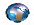 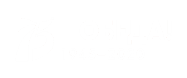 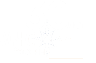 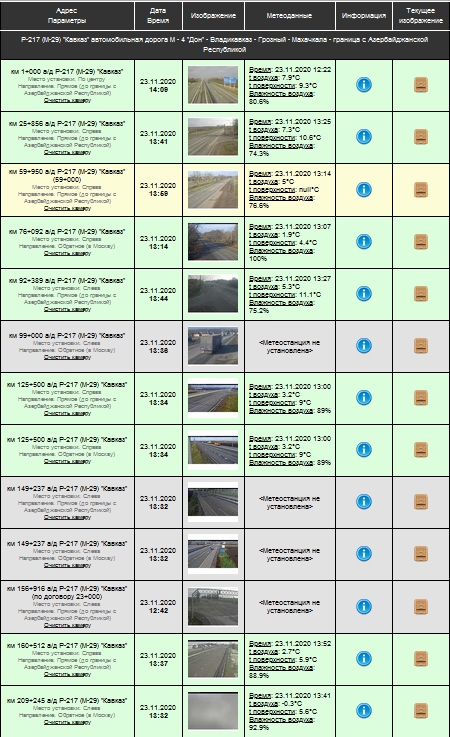 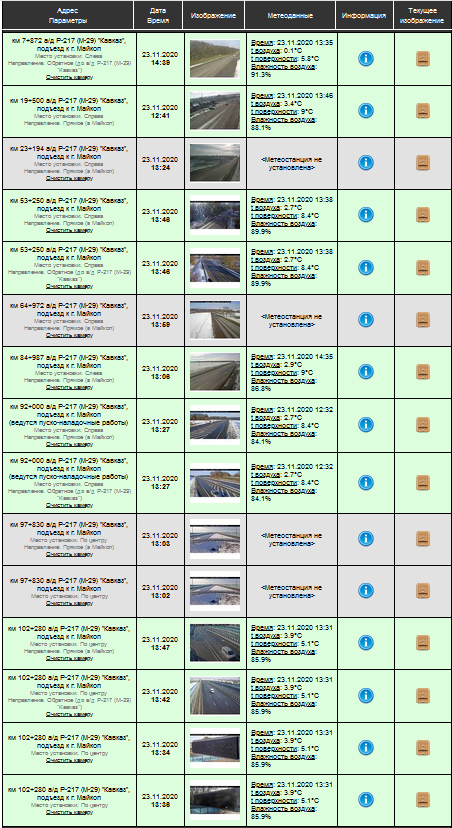 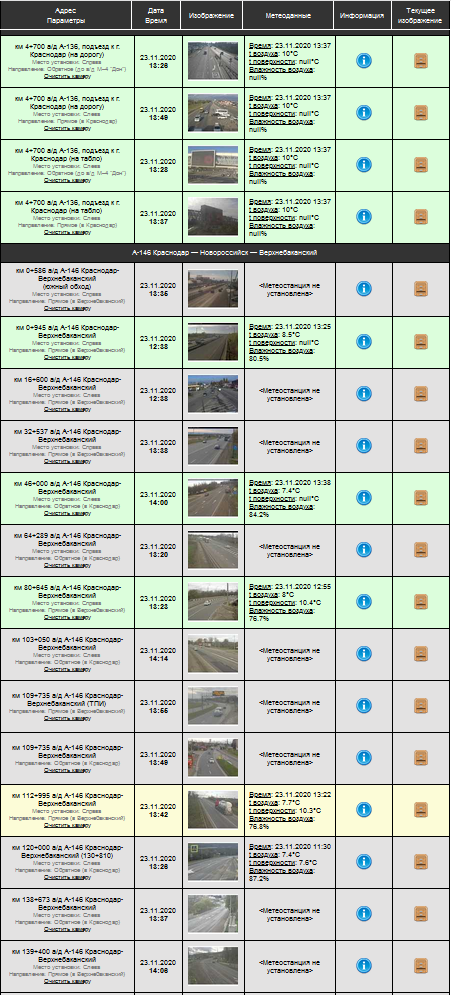 РЕКОМЕНДАЦИИ ПО ПРОВЕДЕНИЮ ПРЕВЕНТИВНЫХ МЕРОПРИЯТИЙ
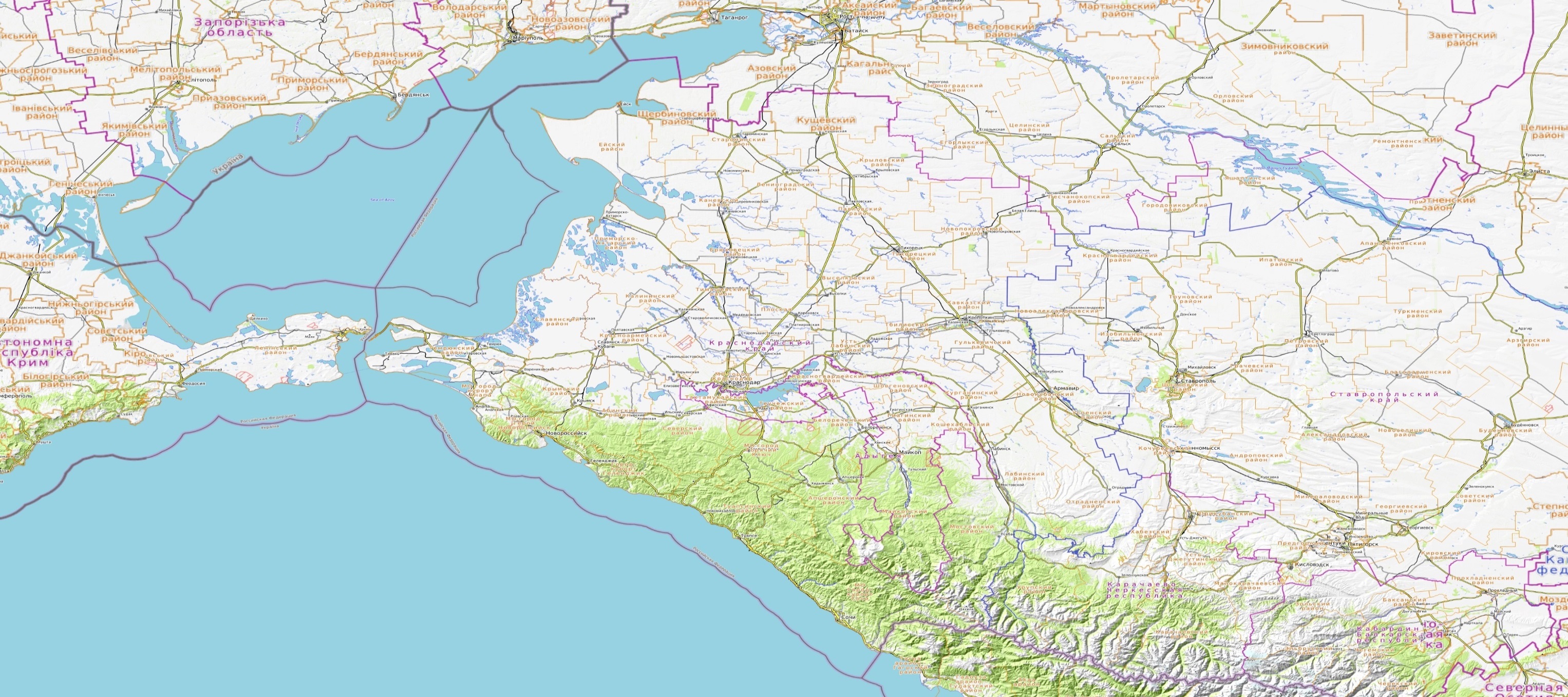 Комплекс превентивных мероприятий
Довести прогноз до глав городских и сельских поселений, руководителей туристических групп, руководителей санаторно-курортных комплексов, руководителей баз и зон отдыха, руководителей предприятий, организаций, аварийно-спасательных формирований;

2. Осуществлять контроль за данными, поступающих с гидропостов, на реках и водоемах прогнозируемой территории, усилить контроль за водными объектами и гидротехническими сооружениями (дамбы обвалования, мосты);

3. Поддерживать в постоянной готовности системы оповещения населения, при необходимости провести оповещение населения о возможном возникновении ЧС и происшествий;

4. Проверить готовность специальной техники, аварийно-спасательных и аварийно-восстановительных бригад муниципального звена территориальной подсистемы РСЧС в случае реагирования на возможные чрезвычайные ситуации (происшествия);

5. Исключить или ограничить возможности поражения от вторичных факторов (отключение электросетей, централизованной подачи газа и др.);

6. Закрепить оборудование и технику;

7. Организовать подготовительные работы по проведению эвакуации людей и материальных ценностей, при необходимости провести заблаговременную эвакуацию;

8. Другие мероприятия с учетом особенностей территории, прогнозной информации и складывающейся оперативной обстановки.
Щербиновский
Кущевский
Ейский
Староминский
Крыловский
Ленинградский
Каневский
Павловский
Новопокровский
Приморско-Ахтарский
Брюховецкий
Белоглинский
Тихорецкий
Выселковский
Калининский
Тимашевский
Кавказский
Кореновский
Славянский
Тбилисский
Красноармейский
Гулькевичский
Усть-Лабинский
Динской
Темрюкский
Новокубанский
Крымский
МО г. Краснодар
Курганинский
МО г. Анапа
МО г. Армавир
Абинский
Успенский
МО г. Новороссийск
Белореченский
Северский
МО г. Горячий Ключ
Лабинский
МО г. Геленджик
Апшеронский
Отрадненский
Туапсинский
Мостовский
МО г. Сочи